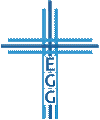 Wohin mit deinem Leiden?
Habakuk 1,1-4
Die Last des Leidens (Vers 1)
Die Frage nach der Leidensdauer (Vers 2)
Die Frage nach dem Leidensgrund (Vers 3)
Die Fülle der Leiden (Vers 4)
 Vier Elemente des Leidens, damit du dein Leiden Gott bringst.
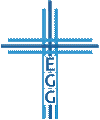 1. Die Last des Leidens
Der Ausspruch / Die Last, die Habakuk schaut (vgl. Nahum 1,1; Sacharja 9,1; 12,1; Jesaja 13,1; 15,1; 17,1; 19,1; Maleachi 1,1)
 Wir brauchen ein gesundes Verständnis von Gott selbst!
 Wir müssen anfangen, unsere Umstände durch die Brille der 	wahrhaftigen Wesenszüge Gottes zu interpretieren!
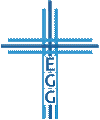 Wohin mit deinem Leiden?
2. Die Frage nach der Leidensdauer
Wie lange? (Psalm 5,2; 6,4; 13,1-2; 62,4; vgl. Sacharja 1,12)
 Wie ist deine Reaktion?
 Gott erhört das Gebet seiner Kinder, die rein sind, sich
	ihm hingeben, auf seine Versprechen stützen und nach
	seinem Willen beten!
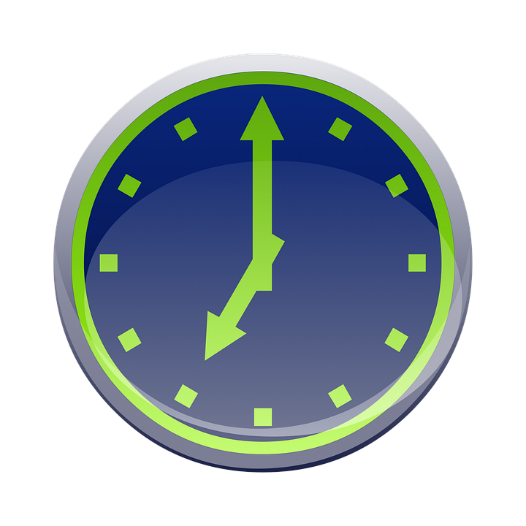 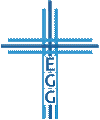 Wohin mit deinem Leiden?
3. Die Frage nach dem Leidensgrund
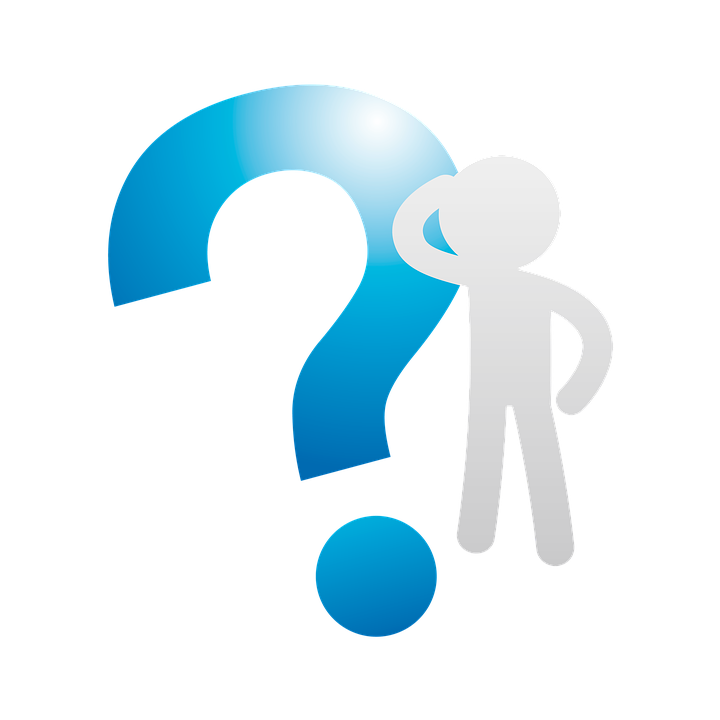 Warum? (2. Mose 5,22; Psalm 22,2; Matthäus 27,46)
 Warum lässt Gott das zu?
 Gott handelt in seiner unendlichen Weisheit, seiner
	grenzenlosen Liebe und seiner allumfassenden Macht !
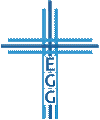 Wohin mit deinem Leiden?
4. Die Fülle der Leiden
Der Gottlose umringt den Gerechten und ihm geht es gut (Habakuk 1,13; 2,4-5; vgl. Hiob 21,7-9; Psalm 37; 73; Jeremia 12,1)
 Allein Gottes Ratschluss wird zustande kommen (Jesaja 46,9-10)
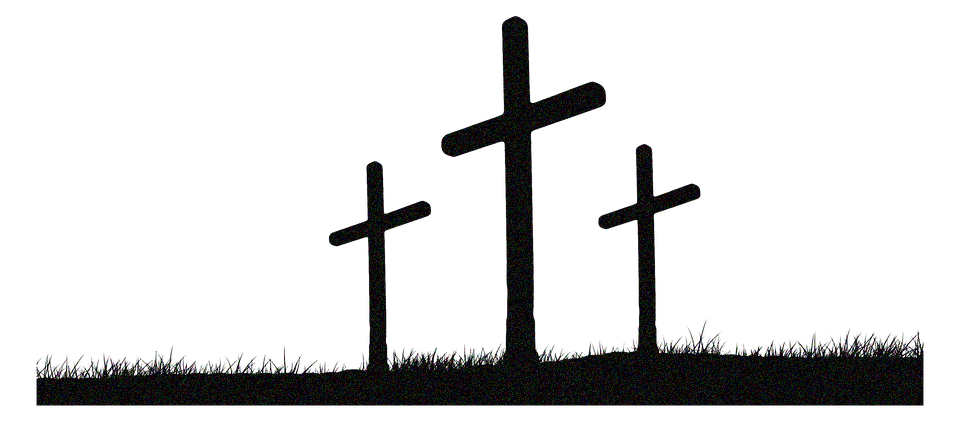 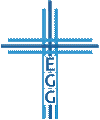 Wohin mit deinem Leiden?
Wohin mit deinem Leiden?
Habakuk 1,1-4
Die Last des Leidens (Vers 1)
Die Frage nach der Leidensdauer (Vers 2)
Die Frage nach dem Leidensgrund (Vers 3)
Die Fülle der Leiden (Vers 4)
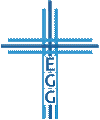 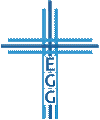